陕旅版英语五年级上册

Unit3 
My Favorite Food Is Hamburgers
第4课时
WWW.PPT818.COM
教学目标：

1. 能听懂、理解Read and discuss部分的小故事Where Are His Hamburgers?并能和同学合作为该故事加入对话内容，进行合作表演。
2. 能在教师的引导下完成Listen and tick or cross部分、Think, match and say部分及Look, think and write部分的练习。
Let’s sing
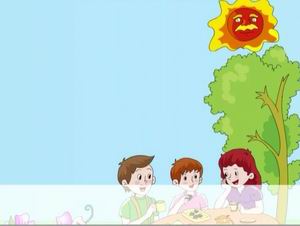 Good morning, boys and girls. I’m thirsty now. How can I do? Do you know what’s my favorite drink?
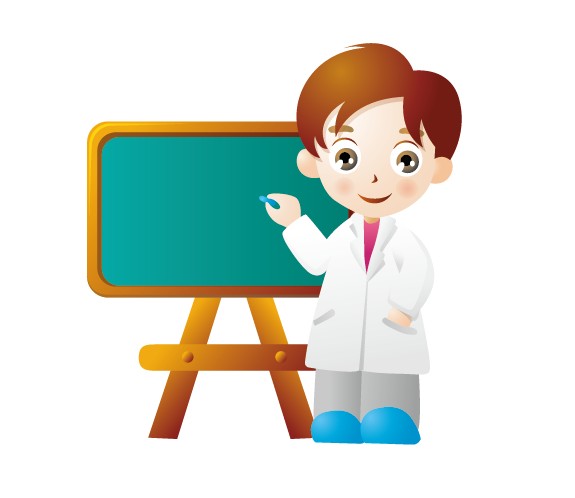 Free talk
What’s your father/ mother/ brother/sister/ grandpa/ grandma’s favorite drink/ food?
Review
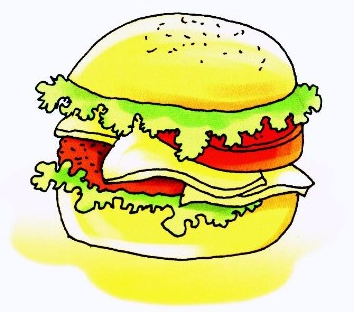 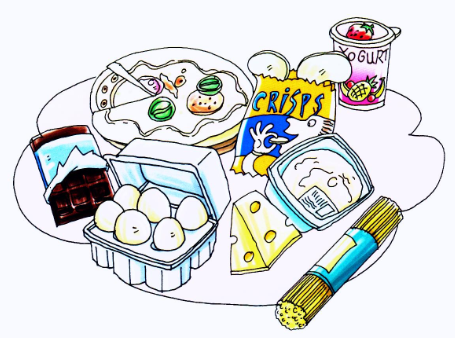 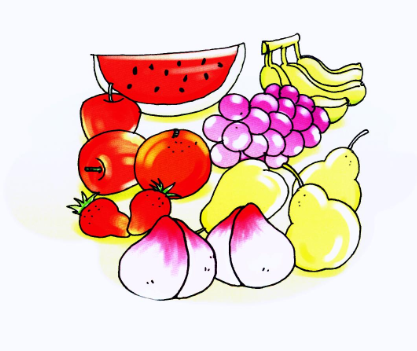 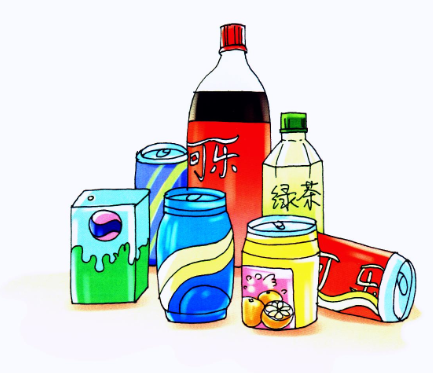 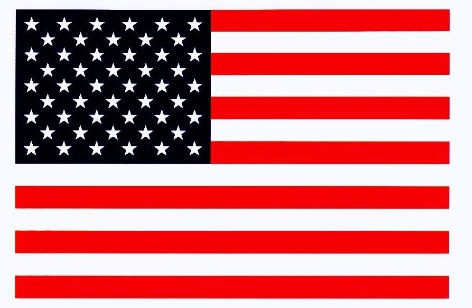 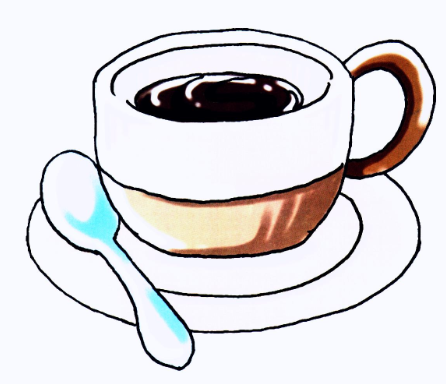 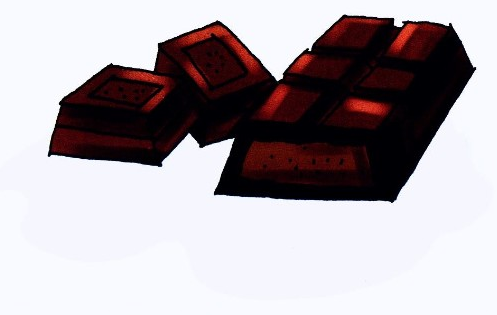 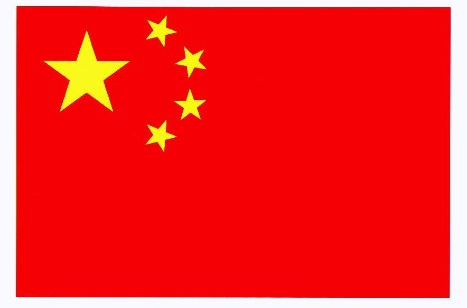 What are these?
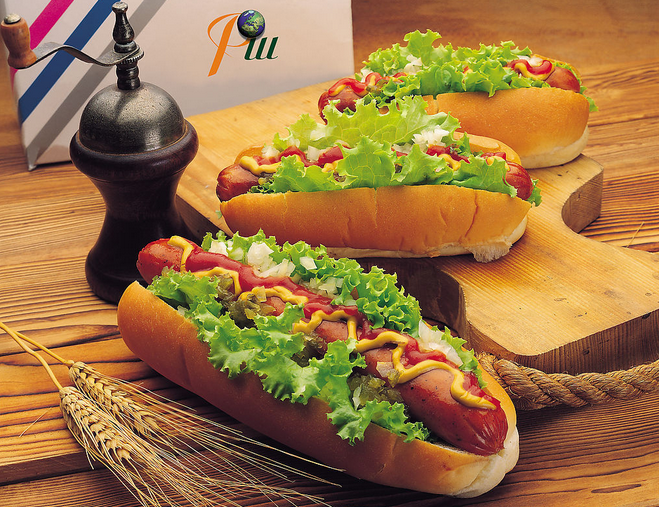 There’s a very funny thing about the food. Let’s go and have a look, OK?
Read and discuss
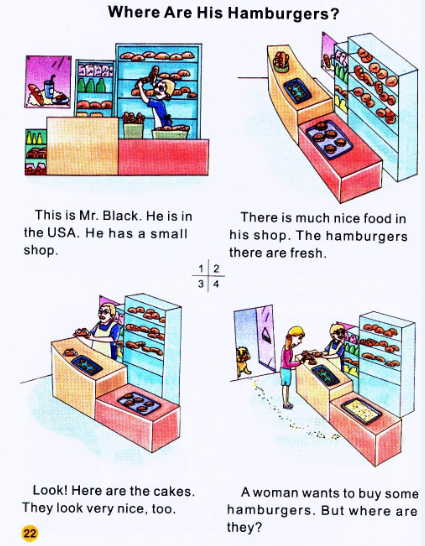 Role play
同学们四人一组为他们的面包店起名字，一人读旁白，一个扮演Mr. Black，一人扮演顾客，两外一个人演小狗。 用学过的语言编排对话，编的好的可到台上展示哦！
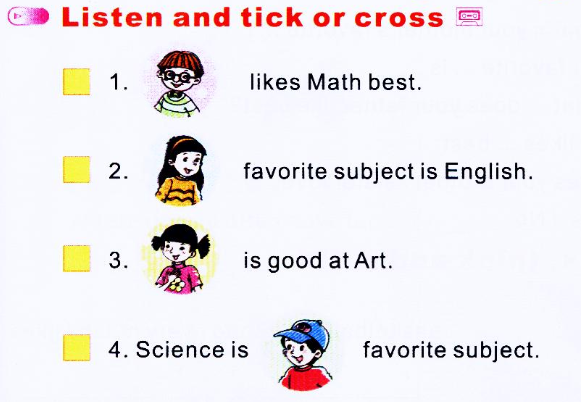 ×
√
√
√
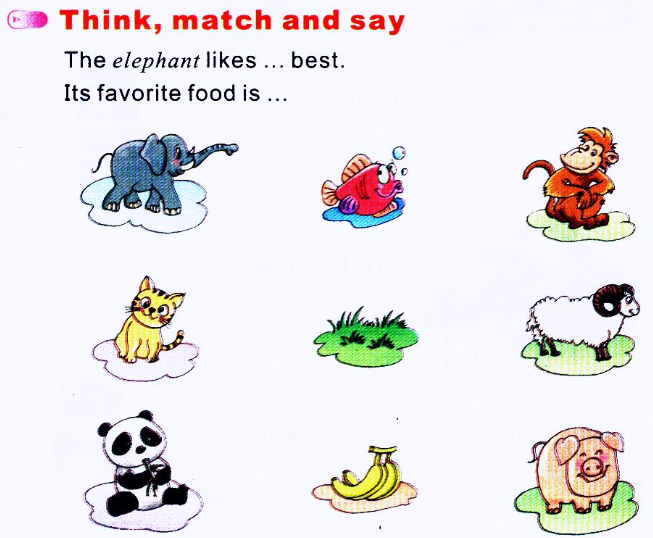 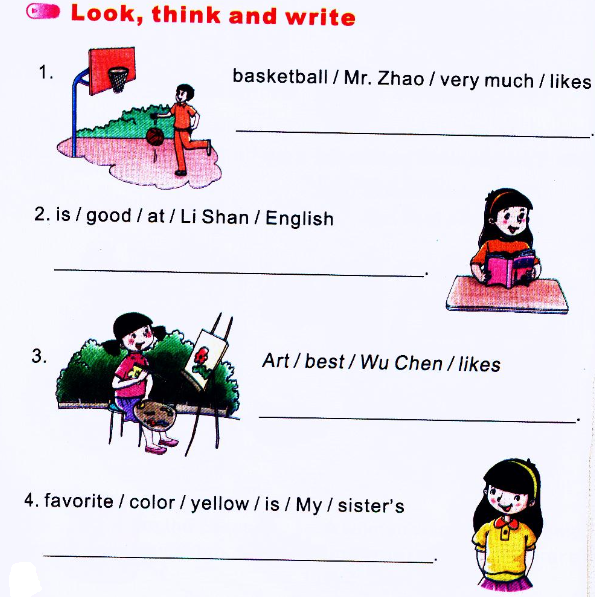 Mr. Zhao likes basketball very much.
Li Shan is good at English.
Wu Chen likes Art best.
My sister’s favorite color is yellow.